慈悲的愛：活出生命的意義
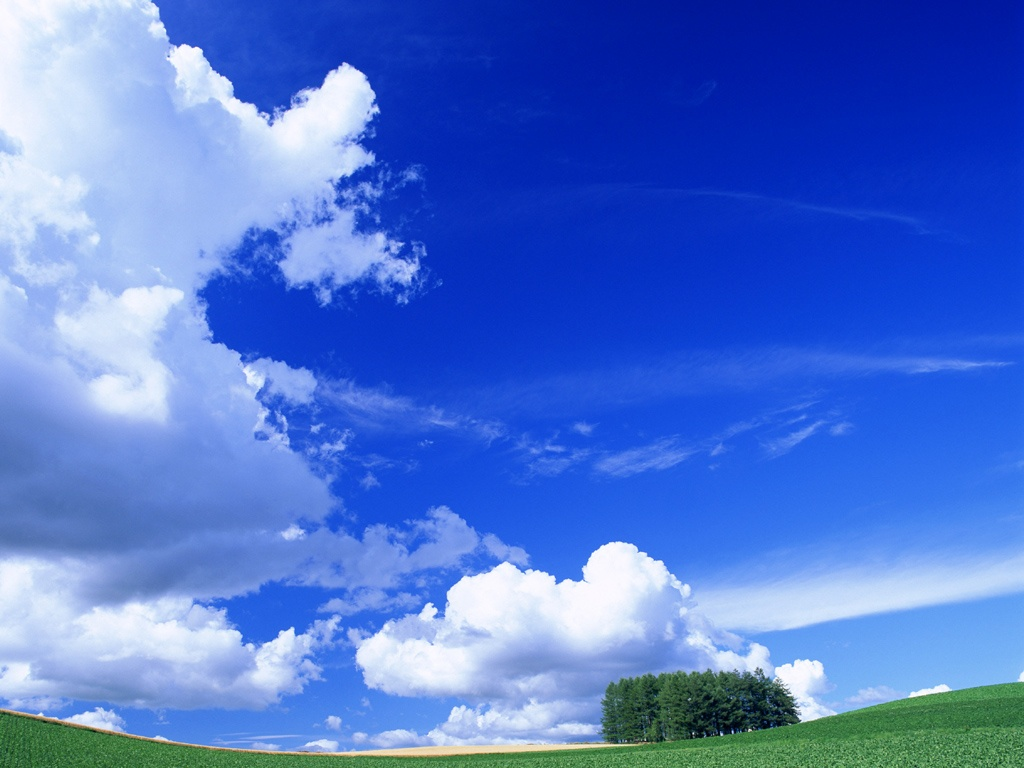 導言
在忙碌的生命中，保持一顆祈禱的心又要隨時投入忙碌的工作、學習和事業為家庭、孩子、親人、事業和未來奮鬥信仰與生活常常充斥著張力與挑戰如何在靈性與世俗的環境找到自己與天主獨處的空間去會晤基督
一如厄瑪烏的兩個門徒在不經意間與主相遇在我們精彩、平淡、恬靜抑或挑戰的人生中點點滴滴都蘊含著主的臨在讓我們打開心扉一起體驗在生活的點點滴滴中天主慈悲的愛
歸心向主
避靜
通過深度的反思與祈禱
與天主建立更深的關係
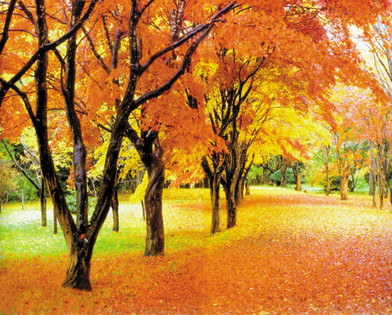 避靜是爲了淨化和升華自己的超性生命，獲得聖化而暫時離開俗世的紛擾，靜心與天主在一起的美麗時光
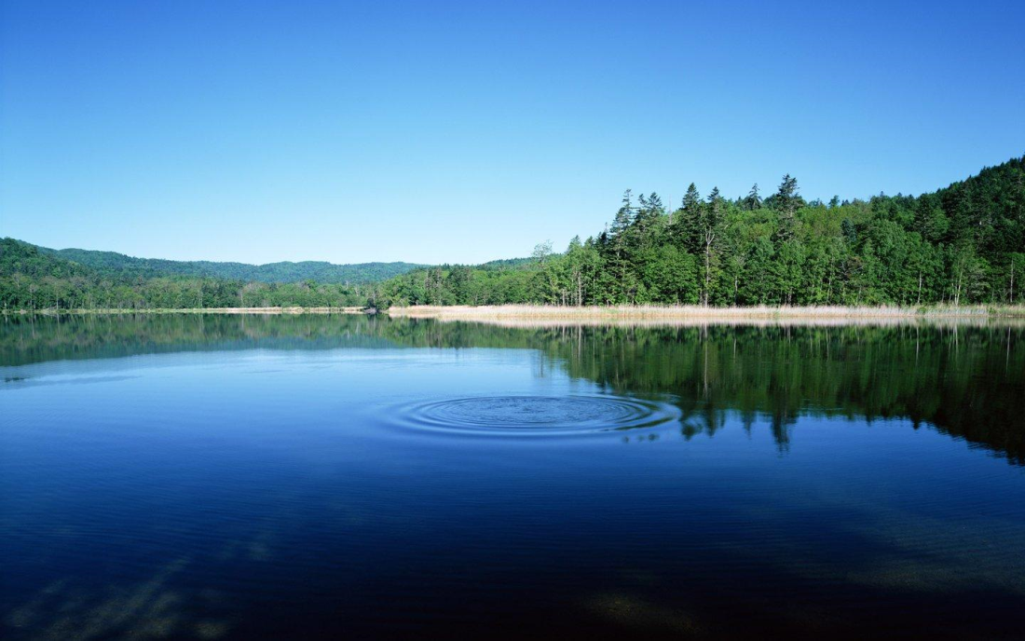 避靜的目的
誤區：避靜只是去聼神父講道（尤其是遇到知名的專家或者大師），但是避靜不是去聽課或聼道，念幾本靈修書籍，而是讓天主聖神在避靜者的心中工作，会晤天主。
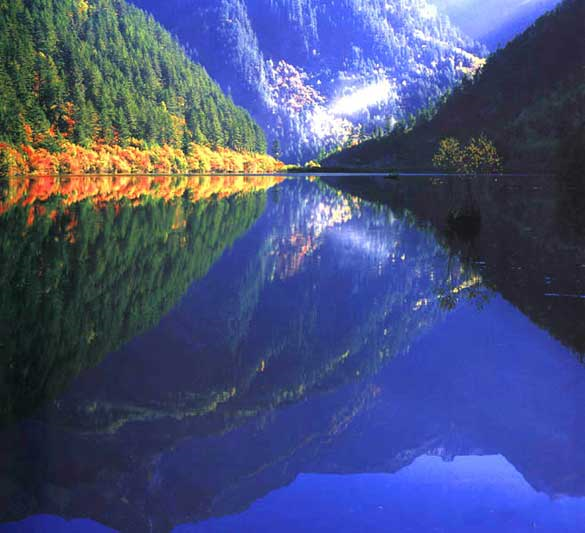 使避靜者的心靈，聽到天主的聲音，感受到聖神之風的吹拂。
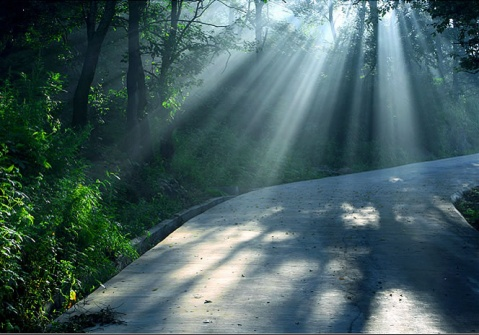 安静的状态
避靜的核心是通過我們内心深度的反思與祈禱，保持心静、耳静、眼静、口静，在靜謐的時空中，引領我們與天主建立更深的關係。
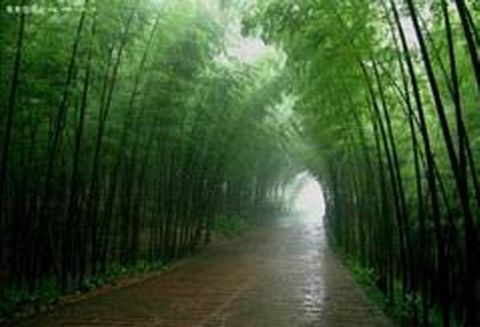 在繁忙的生活中，我們需要在一個寧靜滋養的環境下與天主獨處，能讓我們專心注視著那位創造我們、愛我們、以及為整個人類的救贖而工作和生活的天主，與他同行。
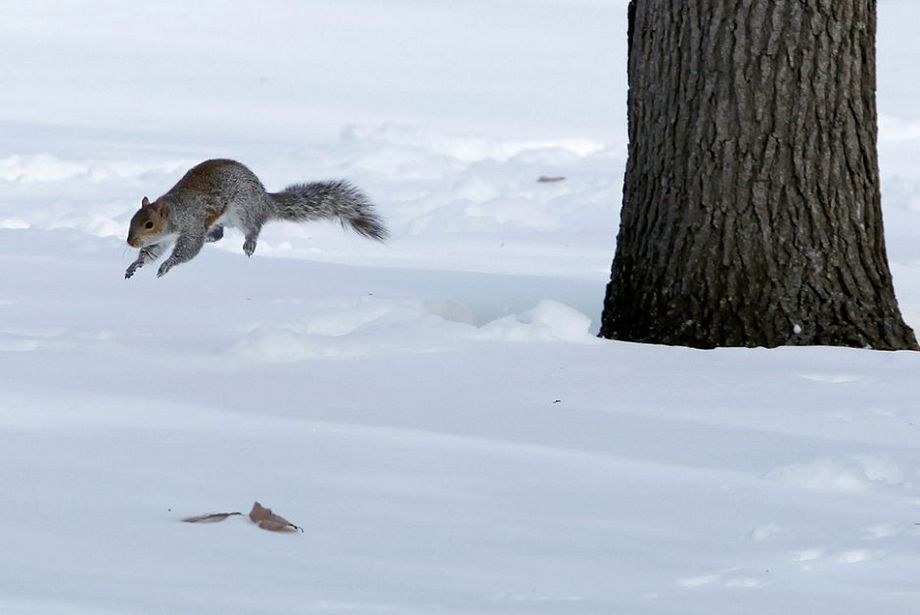 避靜的祈禱方式
走出自我的有限, 走向天主的無限, 與主一起, 回味信仰的美麗時光。
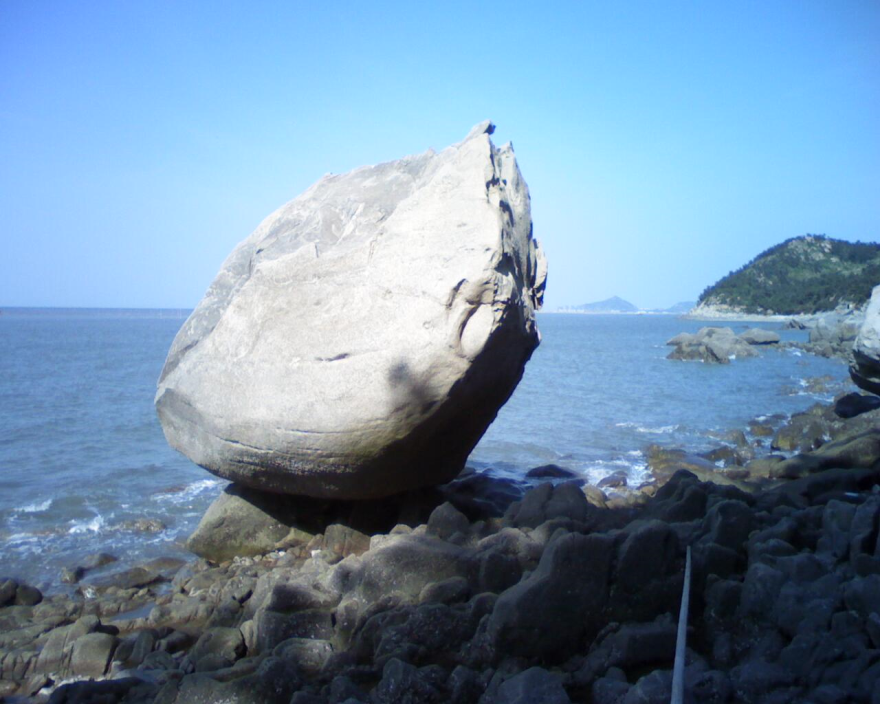 默觀（Contemplation，有時也稱爲靜觀）：通過自己的想象力, 進入福音的所描述的場景觀看聖經人物的表情和行爲, 聆聽他們的談話, 設想自己也和他們在一起, 運用五官去思考、去感覺、去看到天主
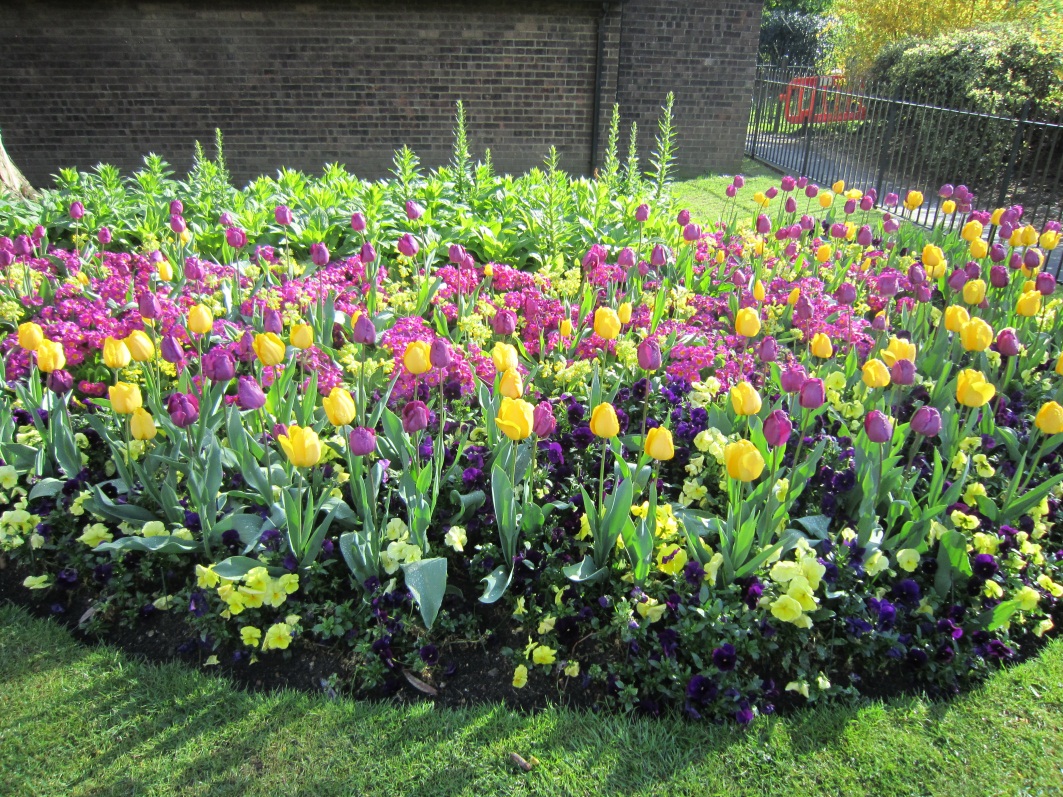 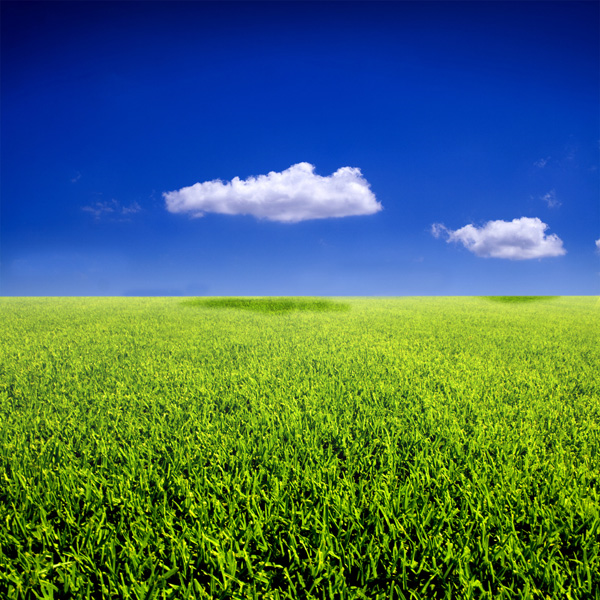 在靜默中體會天主的一切事情，尤其是在避靜者身上的臨在，看大自然的一切, 分享天主的生命與愛。
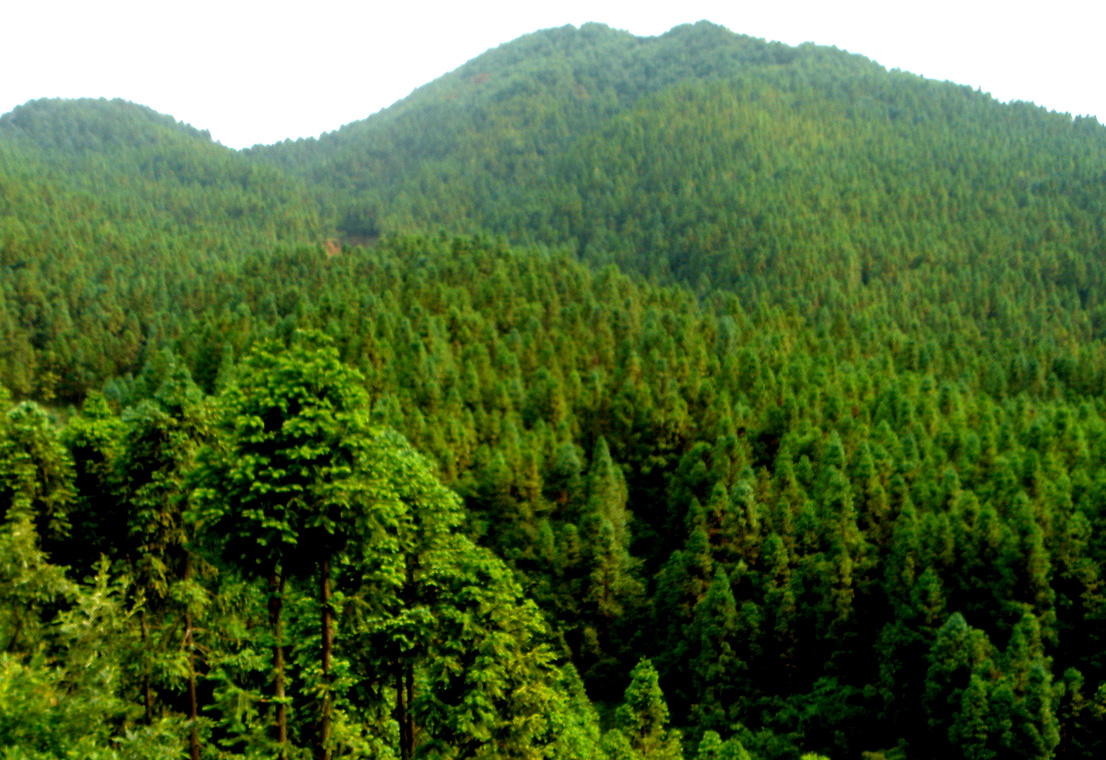 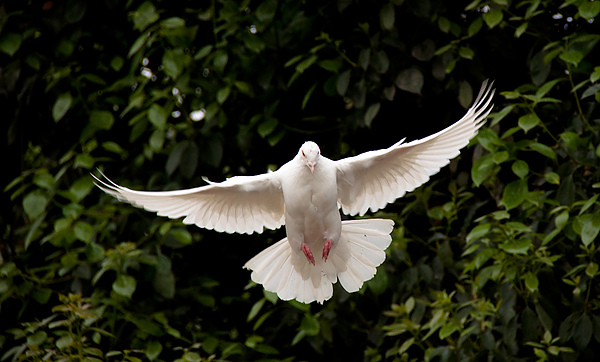 感官祈禱：即是藉由我們味覺、嗅覺、觸覺、視覺與聽覺，在自然界中去體驗天主的臨在。「其實，自從天主創世以來，他那看不見的美善，即他永遠的大能和他為神的本性，都可憑他所造的萬物，辨認洞察出來，以致人無可推諉。」(羅1:20)
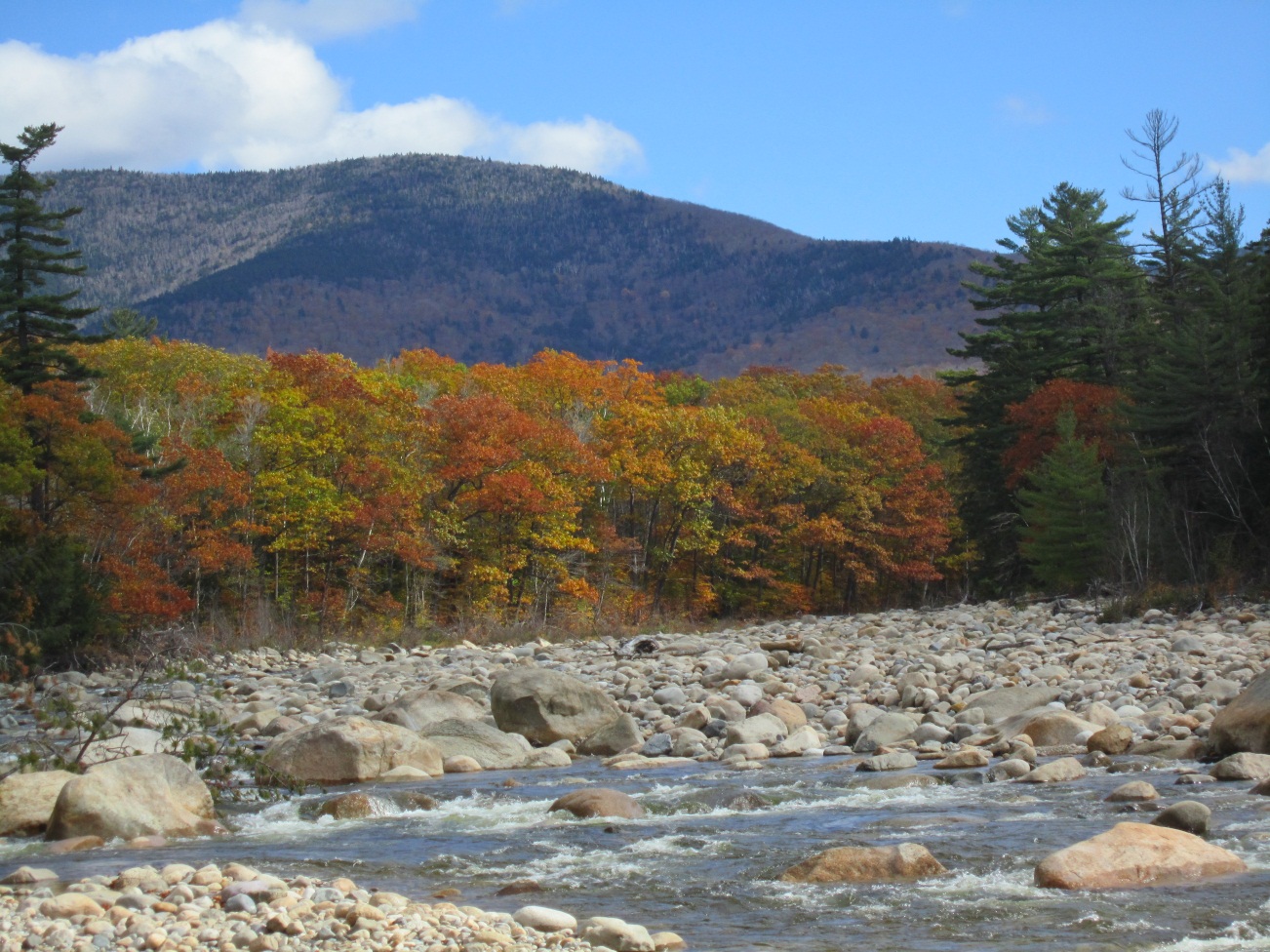 默想：就是讓我們不但用耳朵聽、眼睛看，而是藉由沉思默想，讓天主的聖言慢慢地滲入我們心靈深處而植根。
無論以何種方式祈禱，祈禱都能真正改變我們的生命，因爲祈禱會使我們的注意力不只是放在有限的自己身上，而會讓我們的心思轉向天主。在祈禱中，以一顆自由的心靈，將自己毫無保留地放置在天主手中。
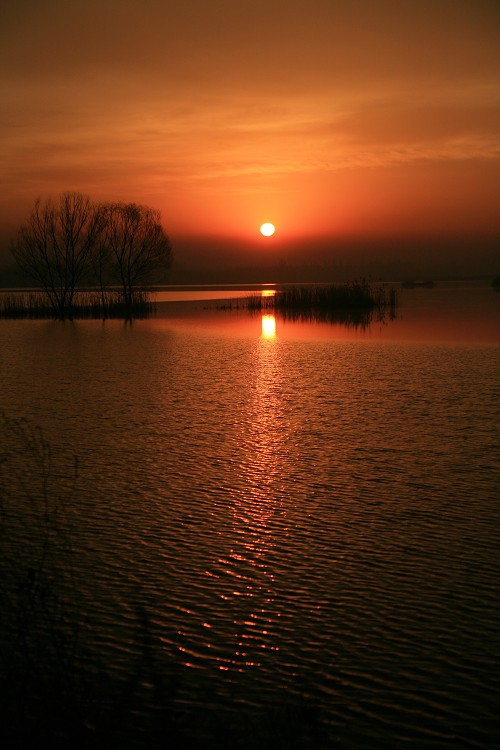 在避靜院美麗的穹蒼之下，我們的雙眸只注視著天主—生命的甘泉，體會祂慈悲的愛，也活出這份慈悲的愛。
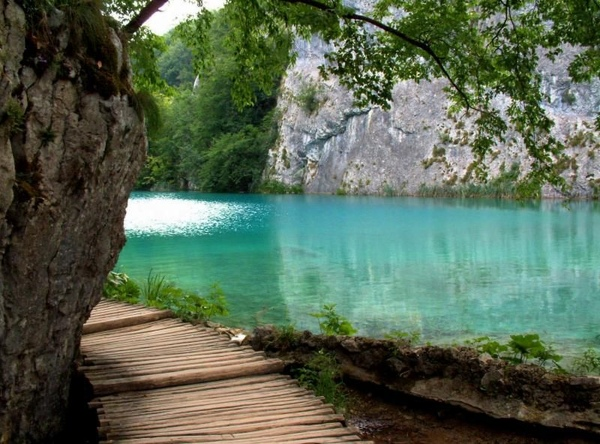 放下
整理人生一些不必要的樹幹
放下一些不必要的包袱
(物質、精神、感情、愛好）
放下過去的重擔和疑惑
走出自我的有限
走向天主的無限
祈禱
收斂心神，盡量不要讓煩惱、焦慮、害怕、恐懼佔據你的心靈 
選擇一個舒適的姿勢坐下來
讓身體盡可能地放鬆
輕輕地閉上雙眼
聆聽
戶外大自然的聲音
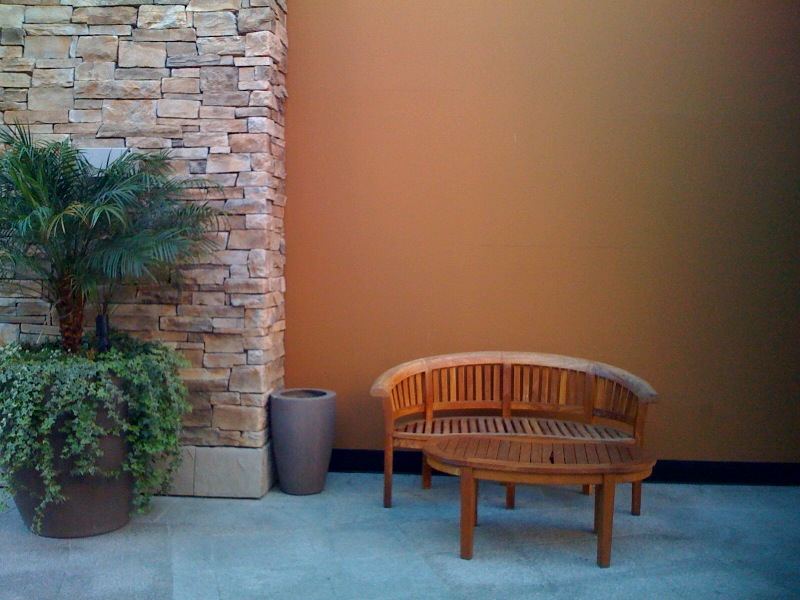 祈禱是什麽？
聖母瑪利亞：把一切默存于心，反復思考
聖方濟：信賴天主的照顧，把自己的重擔交給天主
聖依納爵：在一切事情上找到天主
聖女大德蘭：與上主經常的交談
聖女小德蘭：對上主充滿感恩與愛的傾訴
我是否
留意天主如何出現在日常經驗中
認出生活中阻擋我體驗天主的障礙
藉著分辨自身的感受和經驗
是否
更能體驗並享受到
天主無微不至的慈悲引領我
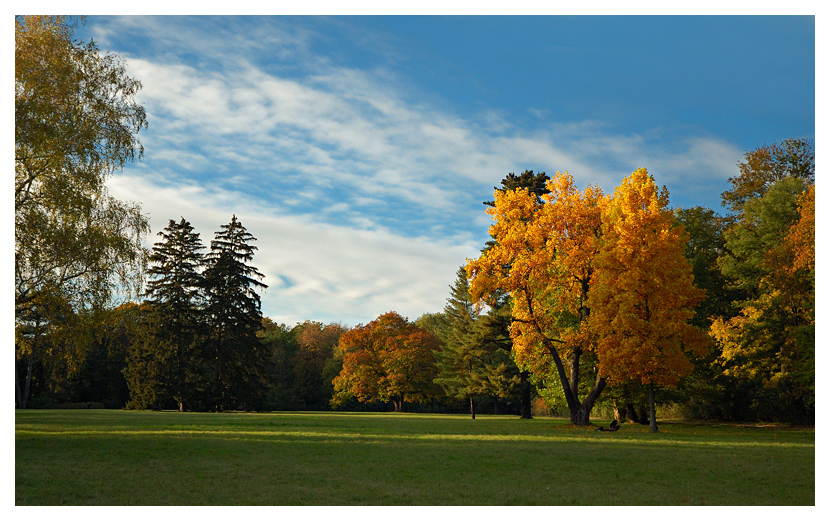 為依納爵而言，生命之目的乃是親近天主，與祂密切結合。這種在生活中「持續處於與天主親密共融的狀態」深深滲入依納爵所做的每件事中，「在一切事物中找到天主」。
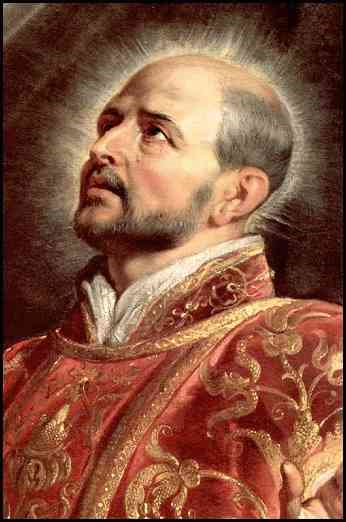 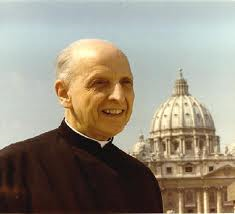 雅魯培神父（耶穌會前任總會長1907–1991）
人生最實際的事，莫過於找到天主，也就是以一種全然無悔的方式，深深地愛。你所愛的，攫住你的想像的，將為你的一切事物著上色彩。
這將決定什麼使你在清晨奮起；你怎麼度過每個夜晚；週末又如何安排；你讀什麼樣的書；認識什麼樣的人；什麼會讓你心碎；什麼會讓你驚奇，使你充滿喜樂和感激。
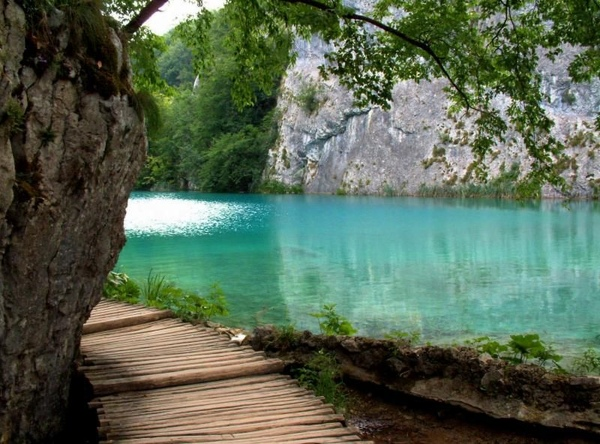 深深地愛
留在愛裡
這將會決定你的一切！
有人問雅魯培神父：「對於你，耶穌基督是誰？」雅魯培神父答道：「對於我，耶穌基督是一切。耶穌基督在我生命中代表『一切』。自從我進耶穌會以來，祂常是我的理想、我的道路、我的力量。我想不需要了解它的意義：如果從我生命中，拿掉耶穌基督，就好像拿去了人的骨骼、心臟、頭部，一切都完了。」
主您是我最知心的朋友，主，您是我最親愛的伴侶。我的心天天在追想著您，渴望見到您的面，在我人生的每一個臺階，在我人生的每一個小站，您的手總是在攙拉著我，把我帶在您身邊，告訴我當走的路，沒有滑向死亡綫，您愛何等的長闊深高，我心發出驚嘆，有了主還要什麽！我心與主心相連，我已起誓要跟隨主，永不改變。